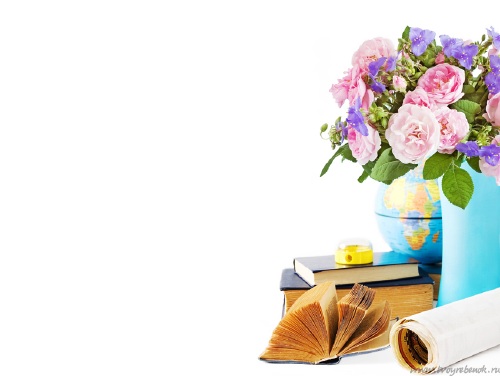 Работа с родителямикак фактор успешной адаптации ребенка к детскому саду
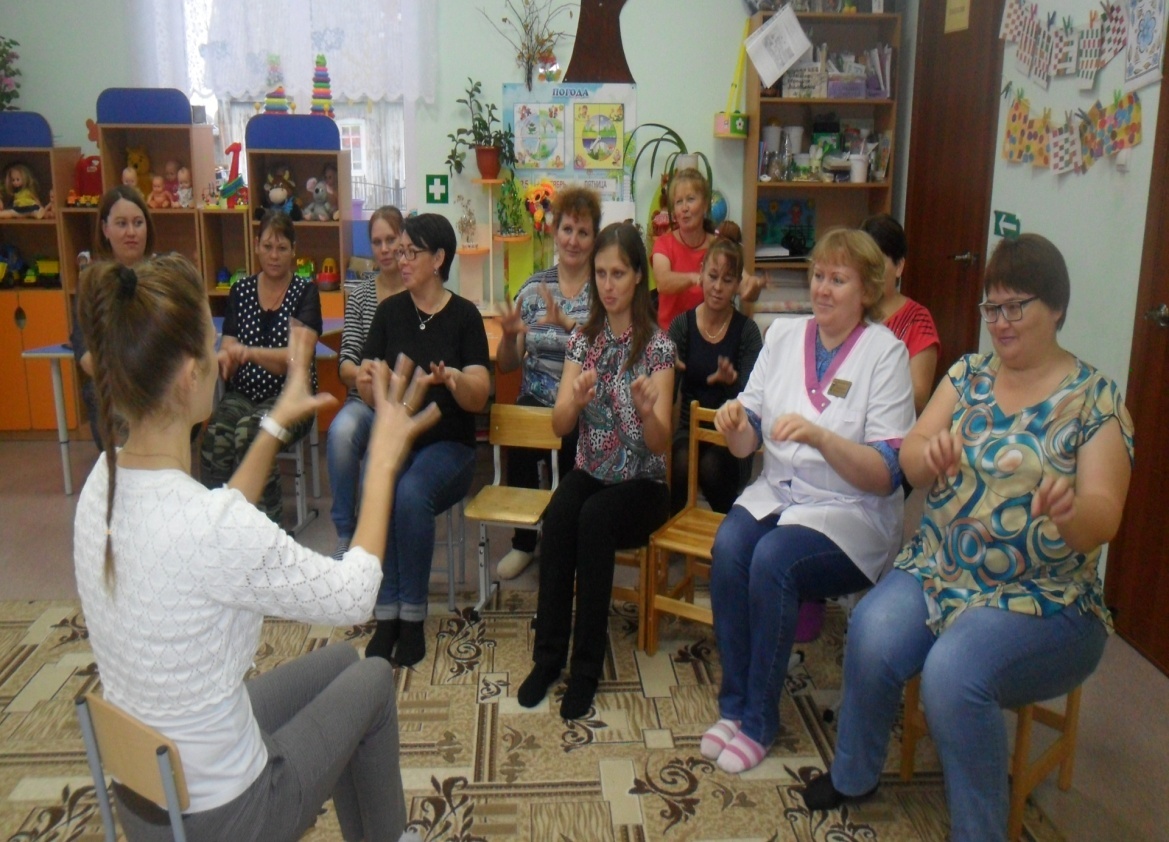 Ещё до прихода ребёнка в ОУ, между детским садом и родителями появляются первые контакты, которые позволяют родителям поближе узнать детский сад: 
- родители посещают группу детского сада, знакомятся с педагогами, предметно-развивающей средой,
-родители знакомятся с нормативными документами ОУ,
- родители знакомятся с важными адаптационными моментами.

При взаимодействии с родителями мы  придерживаемся  следующих принципов:

сотрудничество, а не наставничество;
дифференцированный подход к взаимодействию с родителями с учетом специфики каждой семьи;
- возрастной характер взаимодействия с родителями;
- доброжелательность, открытость.
Важная форма взаимодействия детского сада и семьи - совместная деятельность педагогов, родителей и детей, которая не только развивает отношения педагогов и родителей, родителей и детей, но и содействует развитию отношений между семьями воспитанников. Мы выделяем основные задачи, стоящие перед дошкольным учреждением в работе с родителями: 
-изучение семей детей;
-привлечение родителей к активному участию в деятельности учреждения;
-просвещение родителей в области педагогики и детской психологии.
      В своей работе мы используем как традиционные формы (собрания, консультации, беседы), так и новые: "круглые столы", игровые тренинги,  практикумы, где происходит  сближение родителей, педагогов и детей.
Основные формы работы с родителями:
Совместные праздники и досуги
Анкетирование, опрос
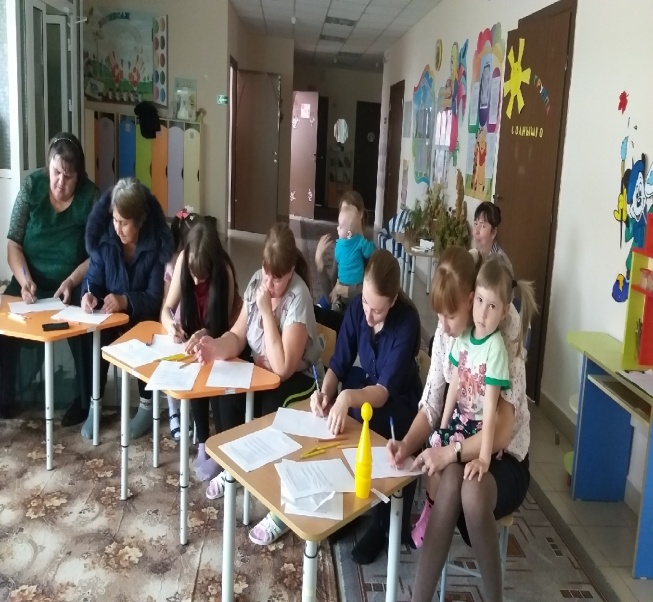 Участие родителей в жизни группы
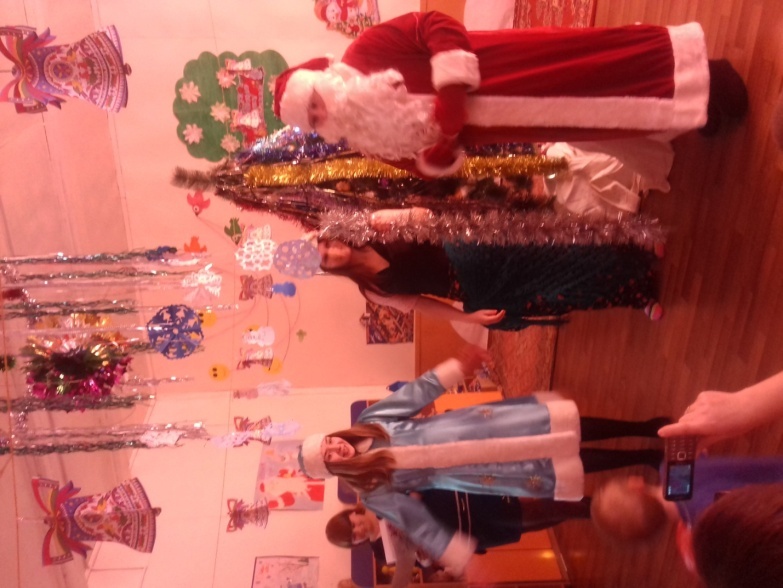 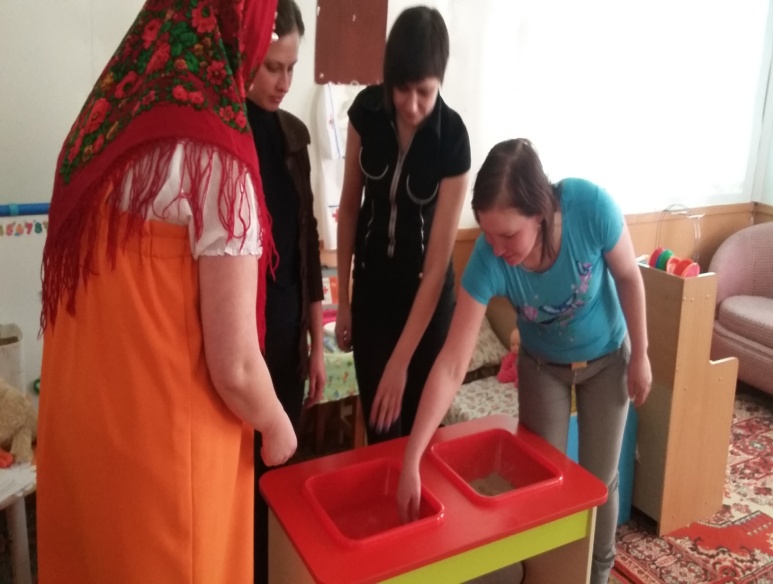 Игровые тренинги с родителями
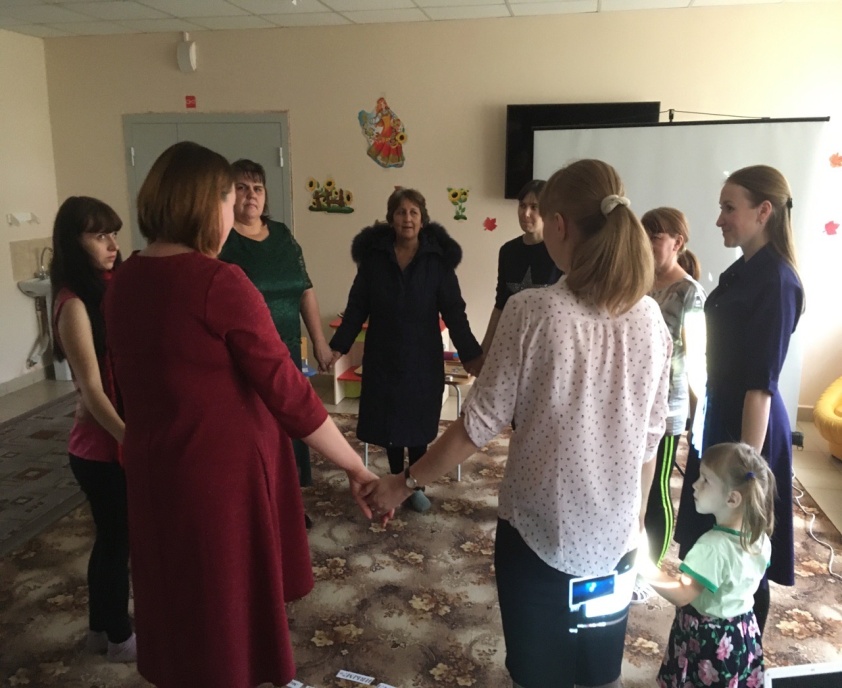 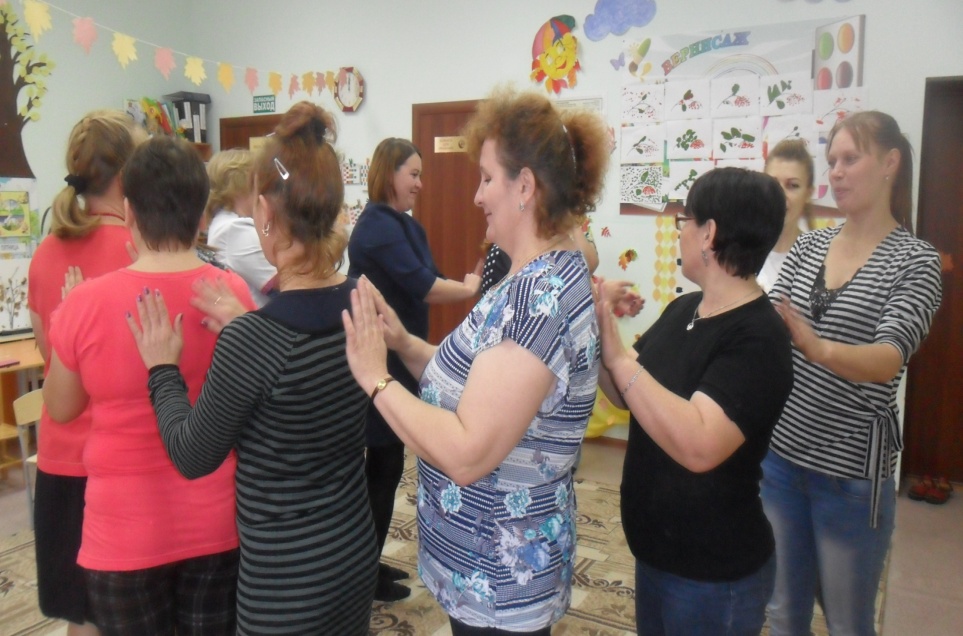 Родительские собрания
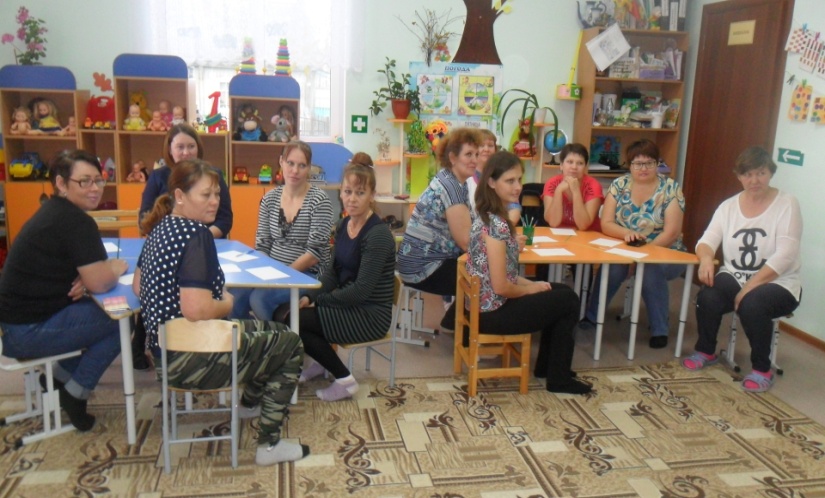 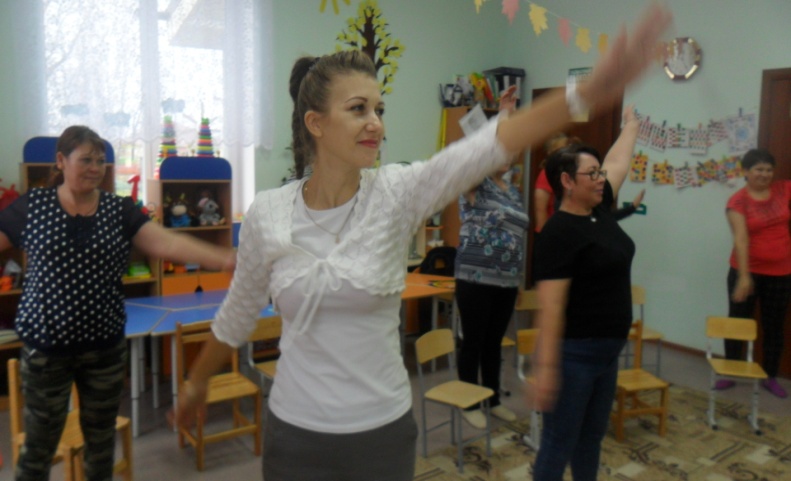 Используются следующие формы и методы по организации процесса адаптации ребенка  младшего возраста
беседы с родителями;
посещение семей на дому (визитирование);
рассматривание семейных альбомов  в группе;
фотовыставки;
информационные стенды;
приглашение семьи в группу;
консультации;
семинары;
наглядно – консультативный материал: буклеты, журналы, стенды ;
родительская почта;
обратная связь  через интернет ресурсы.
     
 .
Таким образом, целенаправленная работа с родителями дает свои положительные результаты, облегчает привыкание ребенка к новым условиям.
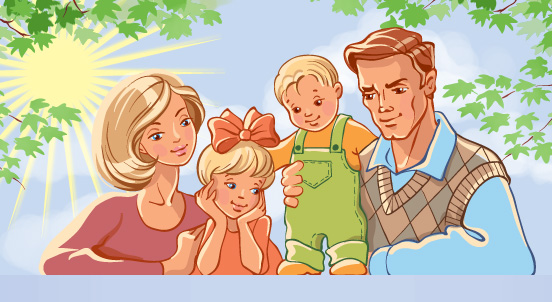